Задачки по сказкам
Выполнила Наумова Татьяна Аркадьевна
Воспитатель МБДОУ «ЦРР» д/с №30
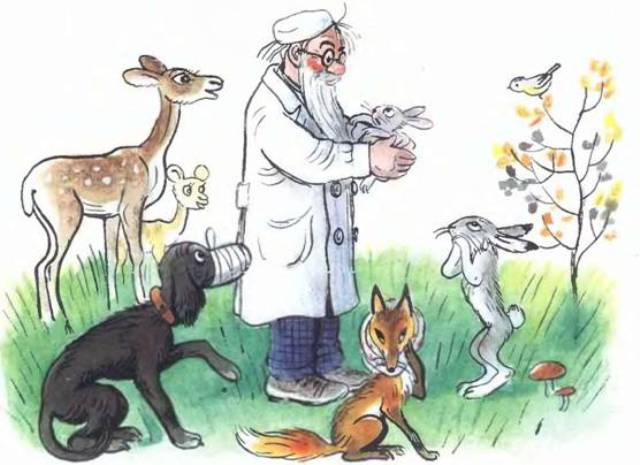 Приходи к нему лечиться
И корова и волчица, 
И жучок, и червячок, и медведица!
Кто их сможет сосчитать?
Сколько всего зверей? 
(5)
Сколько ночей Айболит!
Не ест, не пьет и не спит,
Сколько ночей подряд
Он лечит несчастных зверят.
(10)
Ехали медведи на велосипеде,
А за ними кот – задом наперед,
А за ним комарики – на воздушном шарике,
А за ними раки – на хромой собаке,
Волки на кобыле, львы в автомобиле,
Зайчики в трамвайчике, жаба на метле…
Сосчитай поскорей – сколько всего зверят ехали за медведями?
(7)
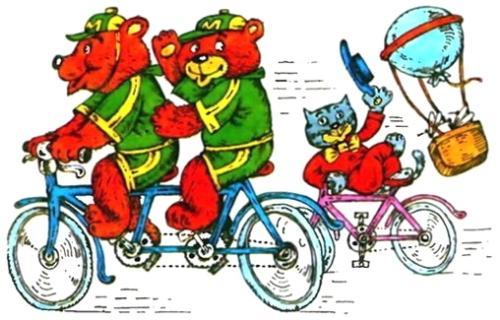 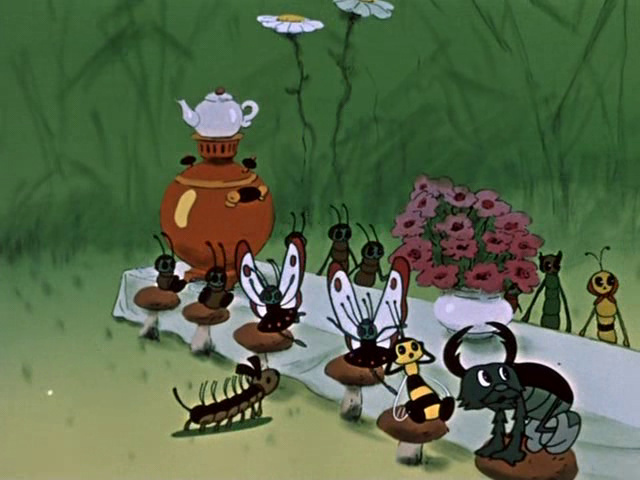 По сколько чашек выпивали букашки?
(3)
Сколько предметов убежали от мальчика в сказке «Мойдодыр»? 
 
(6) (одеяло, простыня, подушка, свечка, книжки, брюки)
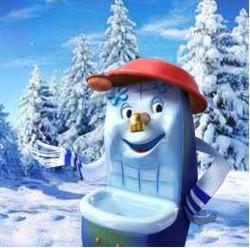 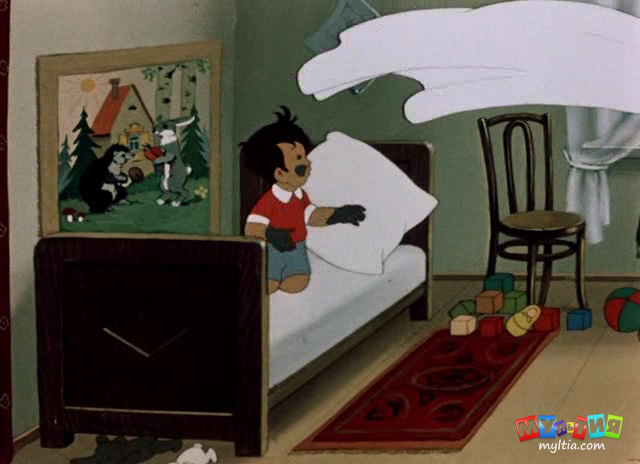 Сколько сыновей у царя в сказке «Царевна Лягушка»?
(3)
Сколько животных помогало Ивану-царевичу отыскать смерть Кощея?
(4- медведь, селезень, заяц, щука)
 
Сколько лет носила Василиса лягушечью кожу? 
(3 года, 3 дня)
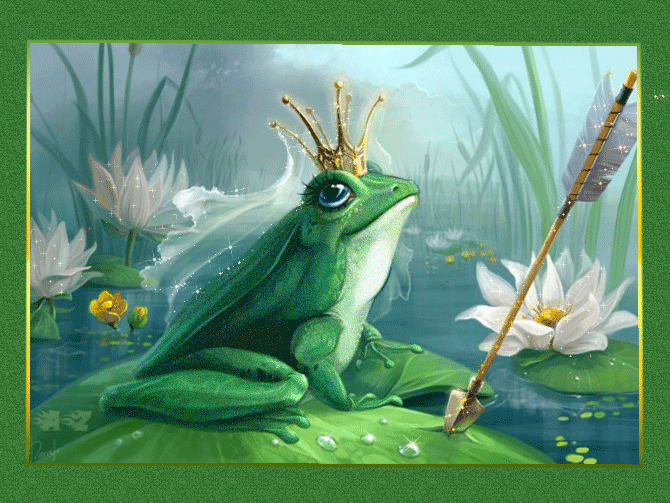 Налетели гуси – лебеди, подхватили мальчика и унесли его на крыльях.
Кто знает, сколько было гусей?
Послушайте загадку и узнайте: 2 гуся летят над нами, 2 других – за облаками, 3 спустились на ручей. Кто ответить нам готов сколько было всех гусей?
(7)
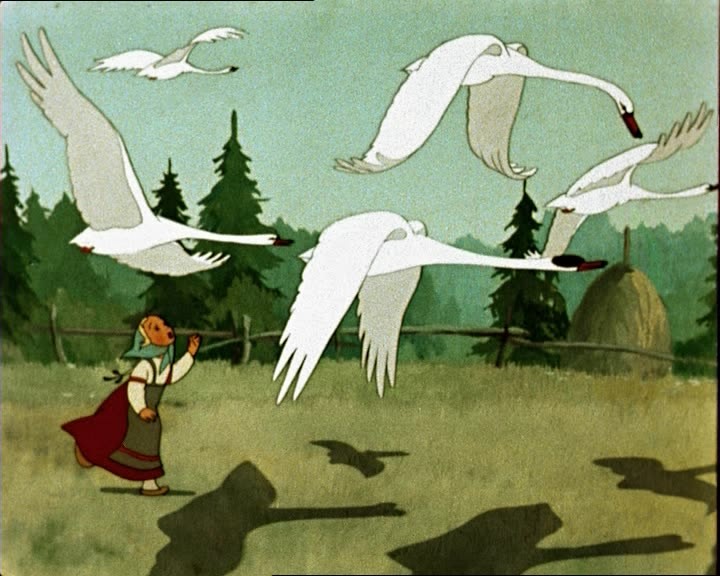 У меня зазвонил телефон
Кто говорит? – Слон, Крокодил, Зайчата, Мартышки, Медведь, Свинья, 2 газели и бегемот. У кого ответ готов? Сколько было всех зверей?
(9)
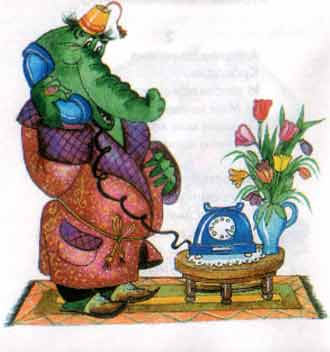 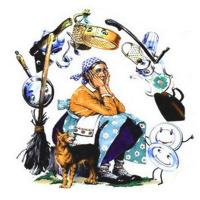 От Федоры сбежала посуда: сито, корыто, ножи, кастрюля, кофейник, блюдца, самоварище.
Кто успел сосчитать?
(7)
Сколько котят сидело под шляпой в рассказе Н. Носова «Живая шляпа»?
(1)
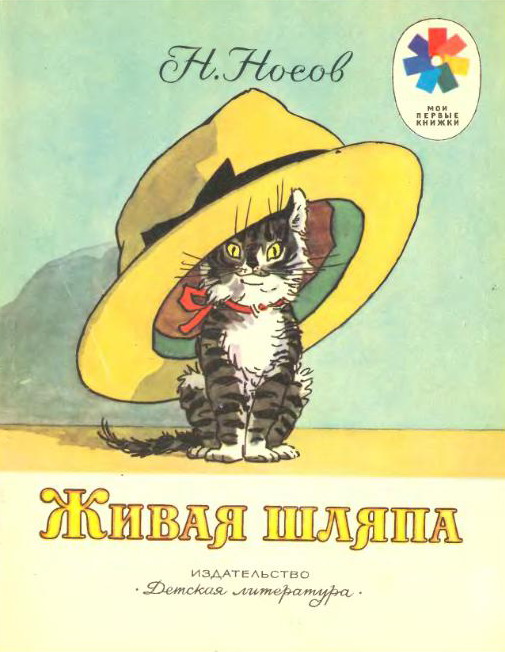 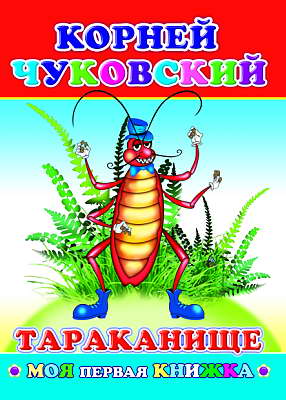 Сколько всего животных перечислено в сказке «Тараканище»?
(медведи, кот, раки, собаки, львы, зайчики, жаба, волки, крокодил, слониха, гиппопотам, быки, носороги, обезьяна, ослы, козлы, бараны, летучие мыши) 
(18)
Что здесь лишнее? 
(раки, жаба, летучая мышь)
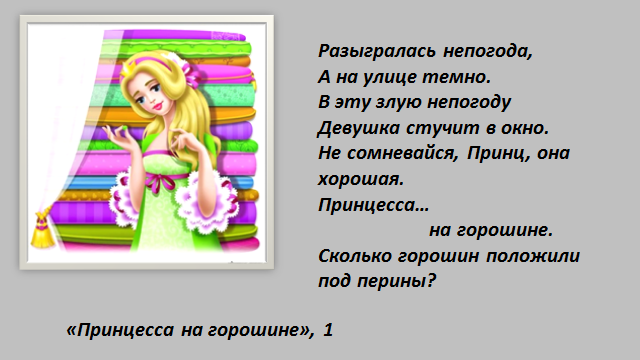 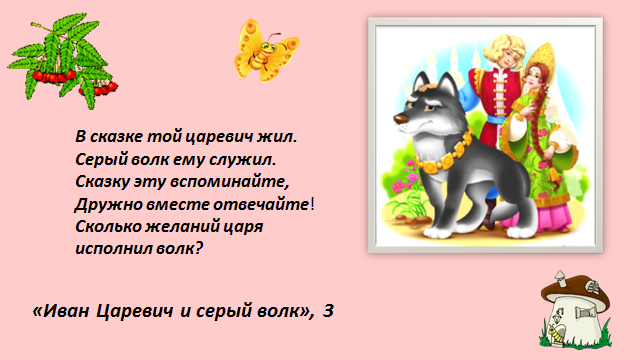 У Томки родились щенята, один щенок ест, да спит – он лентяй. А еще один – злой щенок, сердитый. А еще один лезет ко всем, не дерется, а лижется. А последний любит грызть деревяшку. Кто успел сосчитать, сколько щенят у Томки? (4)
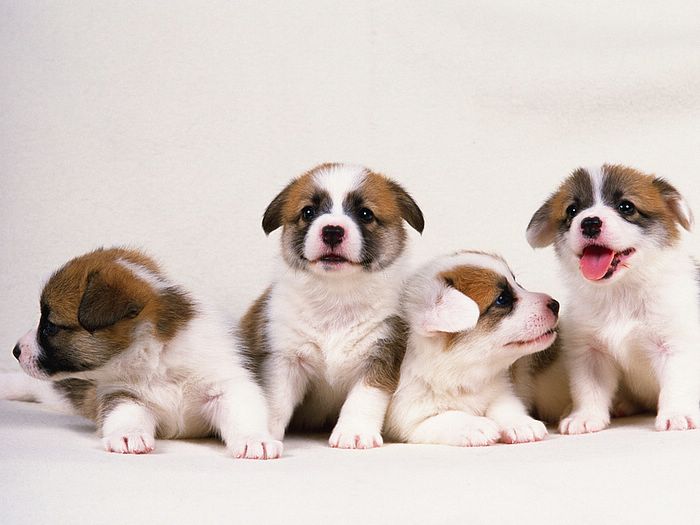 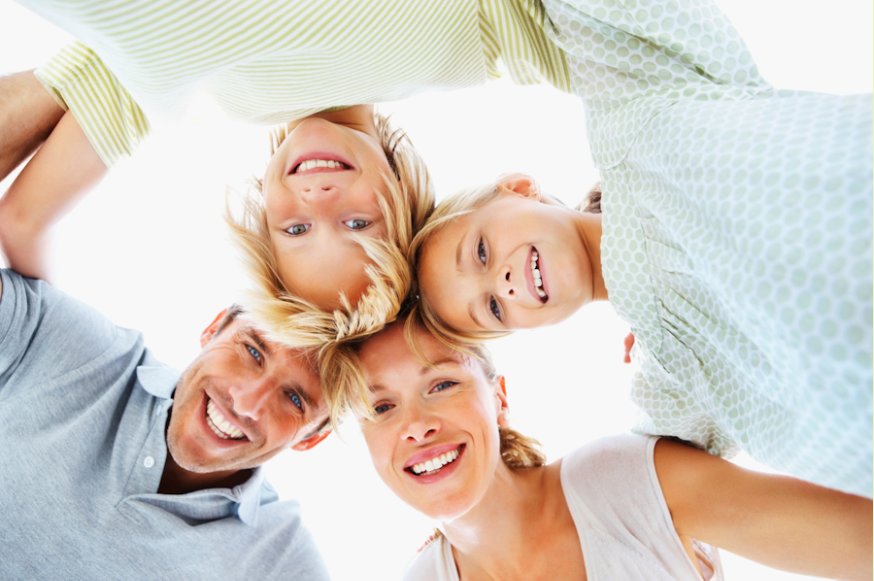 Дома были папа, мама, Игорь и Иринка. Папа и мама ушли в кино. Сколько людей осталось дома? 
(2)
У Виталика жилы в аквариуме рыбка. Он отдал рыбку Сереже. Сколько рыбок осталось у Виталика? (0)
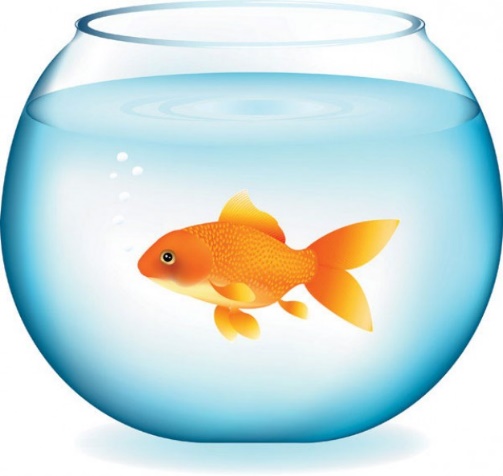